MOLGENIS & FAIR DATA
David van Enckevort
david.van.enckevort@umcg.nl
Montréal, 23 May 2017
Introduction
Project Manager
Genomics Coordination Centre at Dept. Genetics
Member of the group lead by Prof. M.A. Swertz
My focus: sharing of biobank data and material
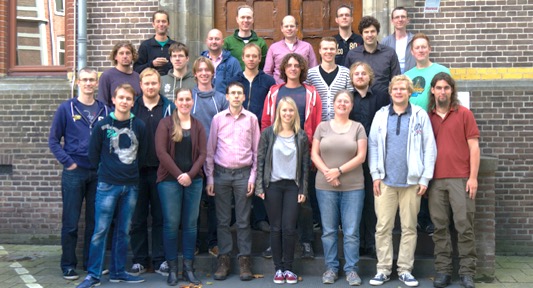 Outline
MOLGENIS
FAIR Principles
MOLGENIS
Platform for Scientific Data
Platform for scientific data
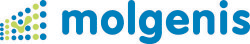 Upload format
Import data and meta data using EMX format
Data request
Find and request (biobank) data sets and items
Data explorer
Filter and download for further analysis
Genome browser
Data sharing and integration DAS protocol
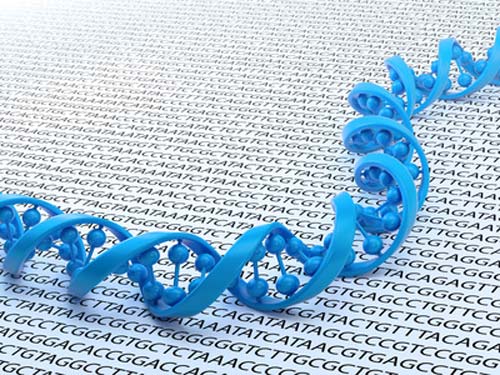 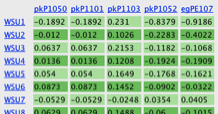 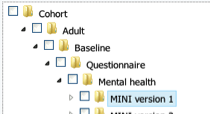 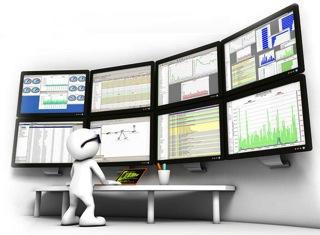 Model registry
Meta-data registry of models for biobanks and molecular data
Annotators
Data integration for diagnostics and personalized 
medicine
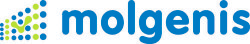 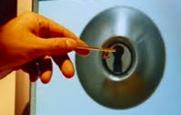 Connect
Harmonisation tools
R statistics
Use R data API to up/download data and integrate graphics
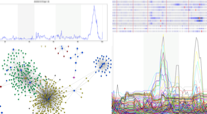 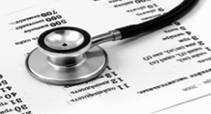 Compute
Large scale computation on computational clusters, grids and clouds
Impute pipeline
GWAS harmonization and imputation
DNA pipeline
NGS data alignment, SNV/SV calling, QC, NIPT
RNA pipeline
NGS data quantitation, structure, eQTL allele specific expression
http://www.molgenis.org/
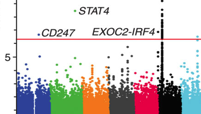 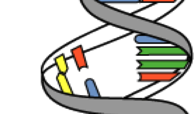 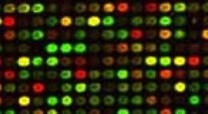 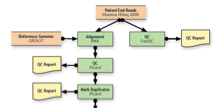 Pipelines
Build for large scale computational tasks
Define a template pipeline and run file defining the data
Submit to cluster, GRID
Monitor results in MOLGENIS web interface
Data presentation
Allow for user interaction with data
Filtering
Basic statistics
Customisable presentation with FreeMarker templates and the ‘App store’ (MOLGENIS 4)
Data ingest and harmonisation
Offer easy upload of data
Manual Excel, VCF, CSV upload
Scheduled upload
REST API
Standardize and harmonize data and data models
Mapping Service, BiobankConnect, SORTA
MOLGENIS/connect toolbox
‘FAIRifier’ system for retrospective interoperability of data
Biobank
Connect
Make data attributes interoperable
SORTA
Make data values interoperable
Code data to a common standard
Identifiers, ontologies, codes
SORTA
SORTA
Make data values interoperable
SORTA Workflow
SORTA automatically recodes when high matching score (e.g. 80%)
Upload data  using Excel
SORTA shortlists candidate codes
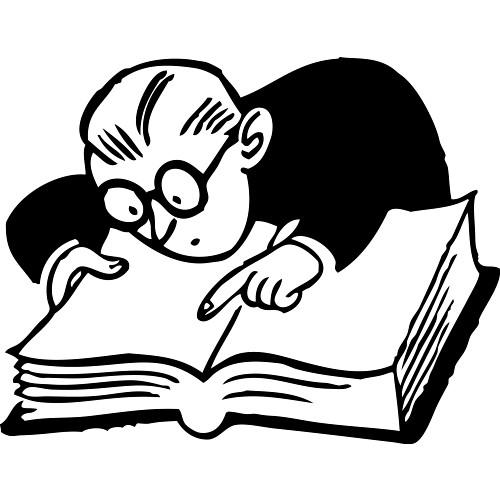 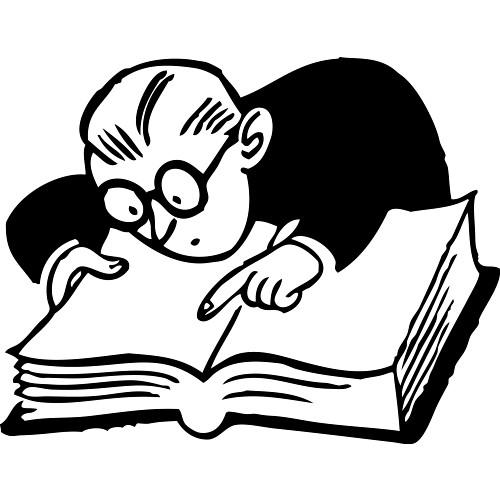 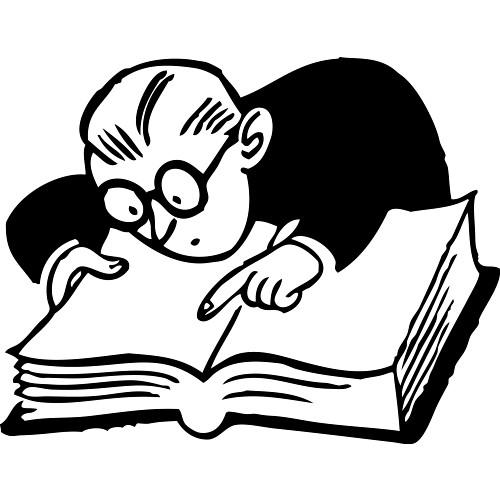 Lexical matching
Semantic matching
Use n-gram matching treshold (e.g 80%)
Human expert decides (and so trains SORTA)
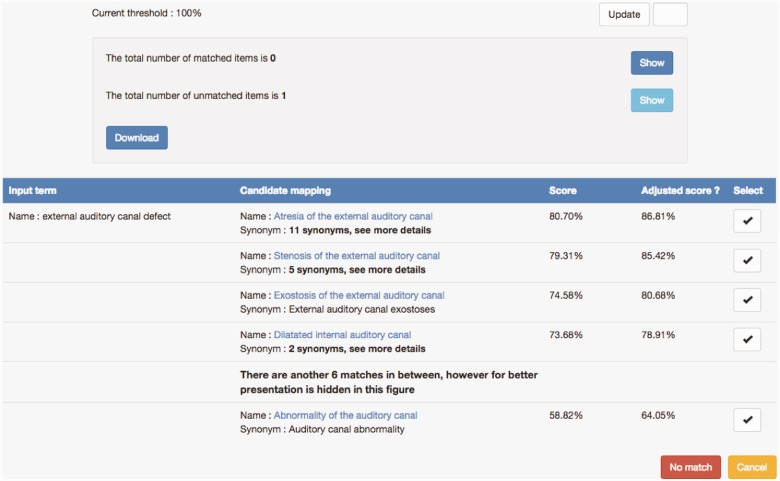 Expert curation of the matches
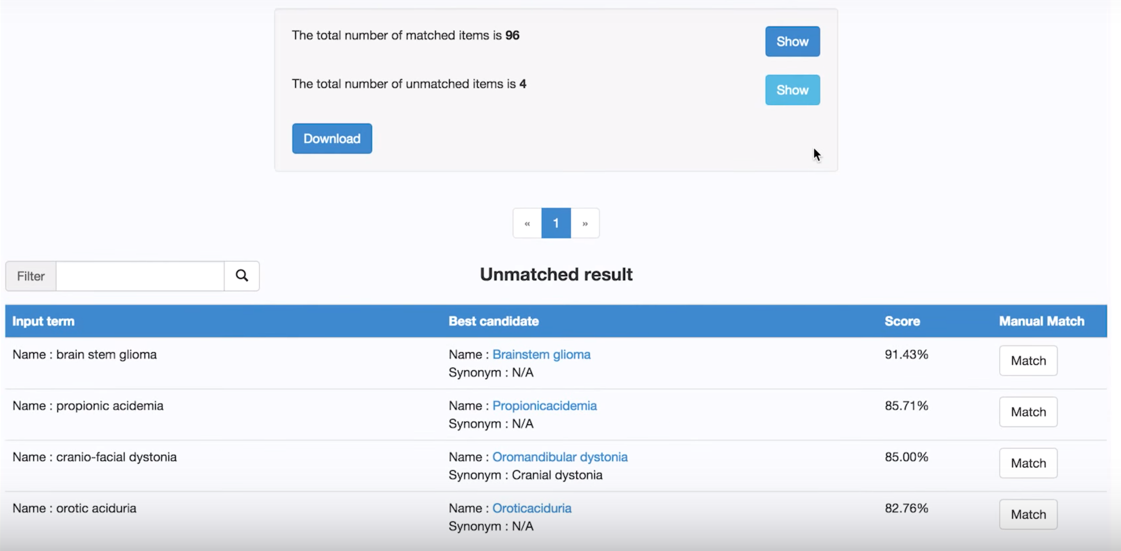 Expert curation of the matches
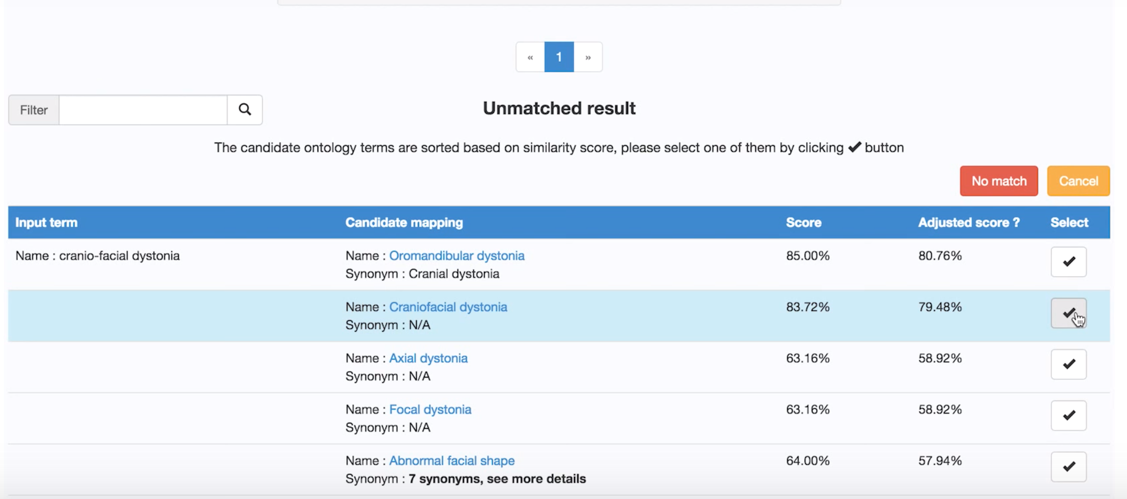 Original text
Expert curation of the matches
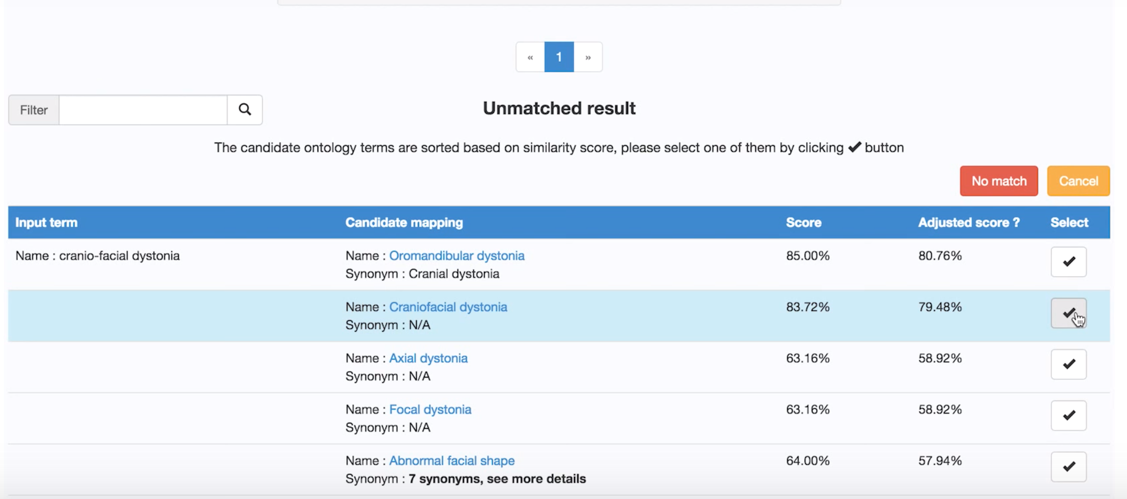 Candidate standardized terms
Expert curation of the matches
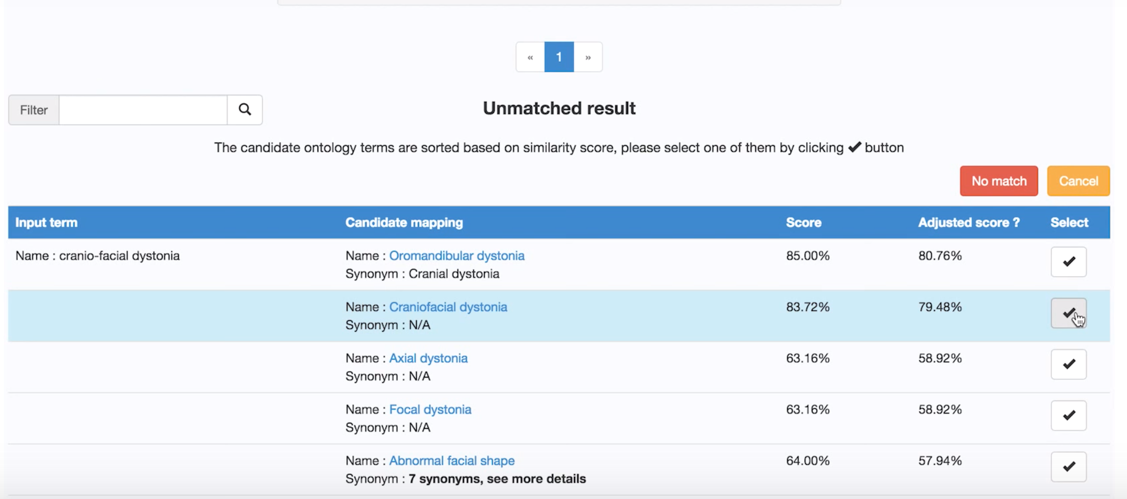 Confidence scores
Expert curation of the matches
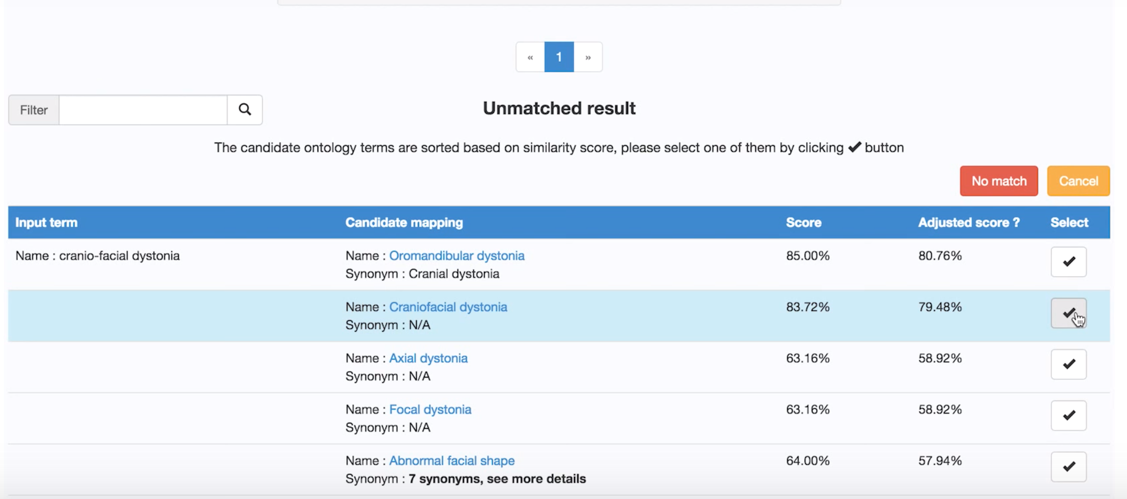 Select the right match
BiobankConnect
Biobank
Connect
Make data attributes interoperable
Software generates mappings
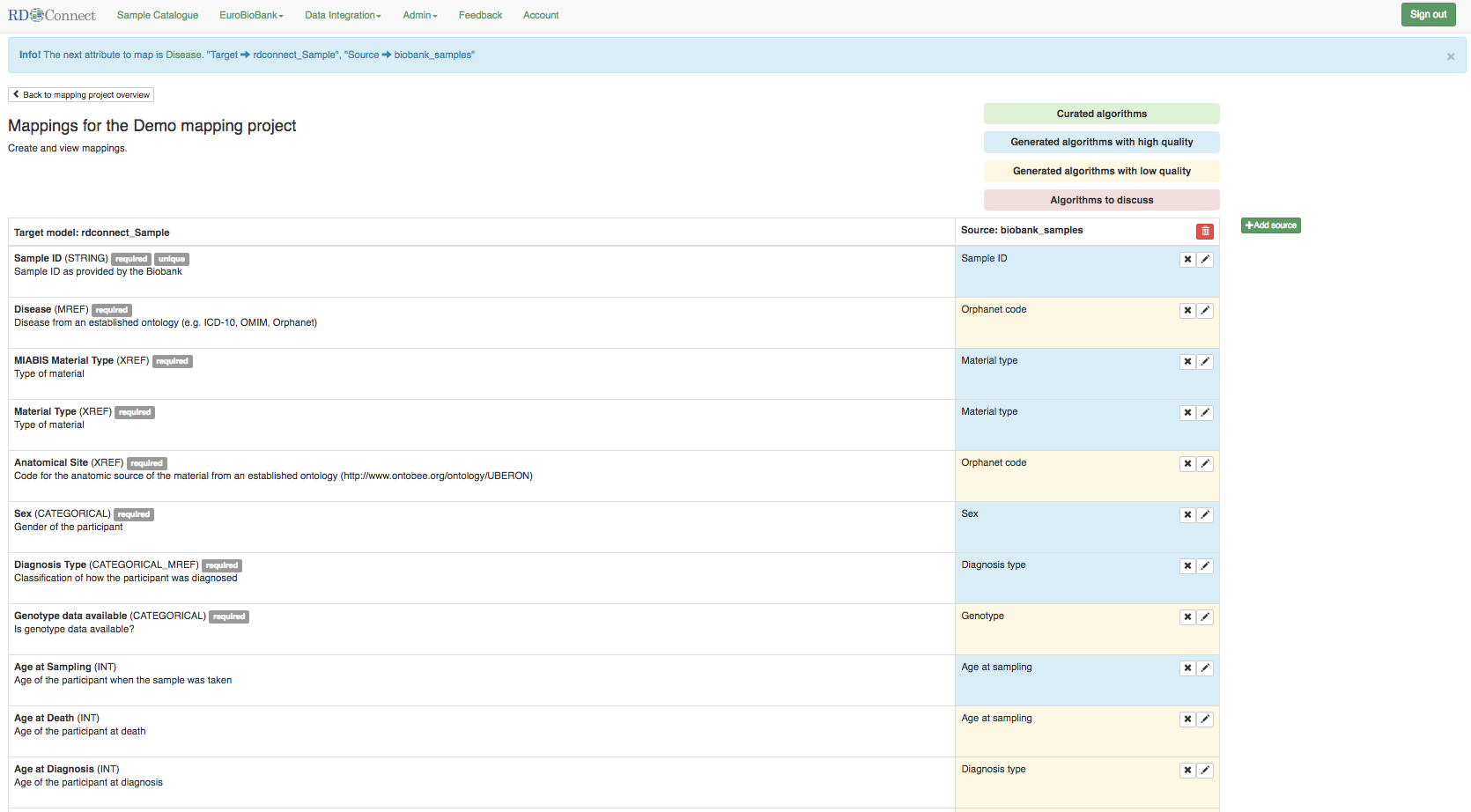 Standard model to conform to
Software generates mappings
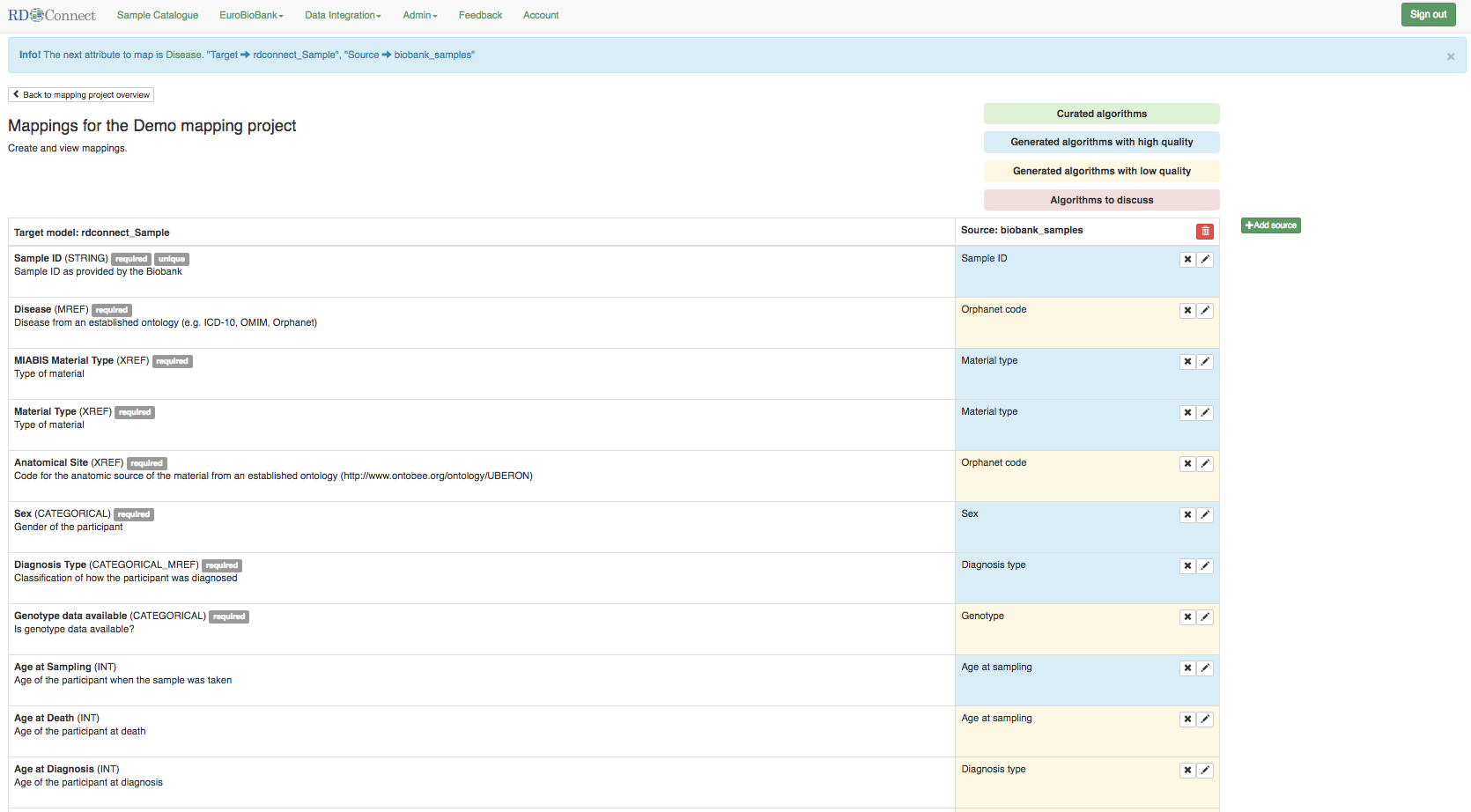 Mapping rules for your data
Software generates mappings
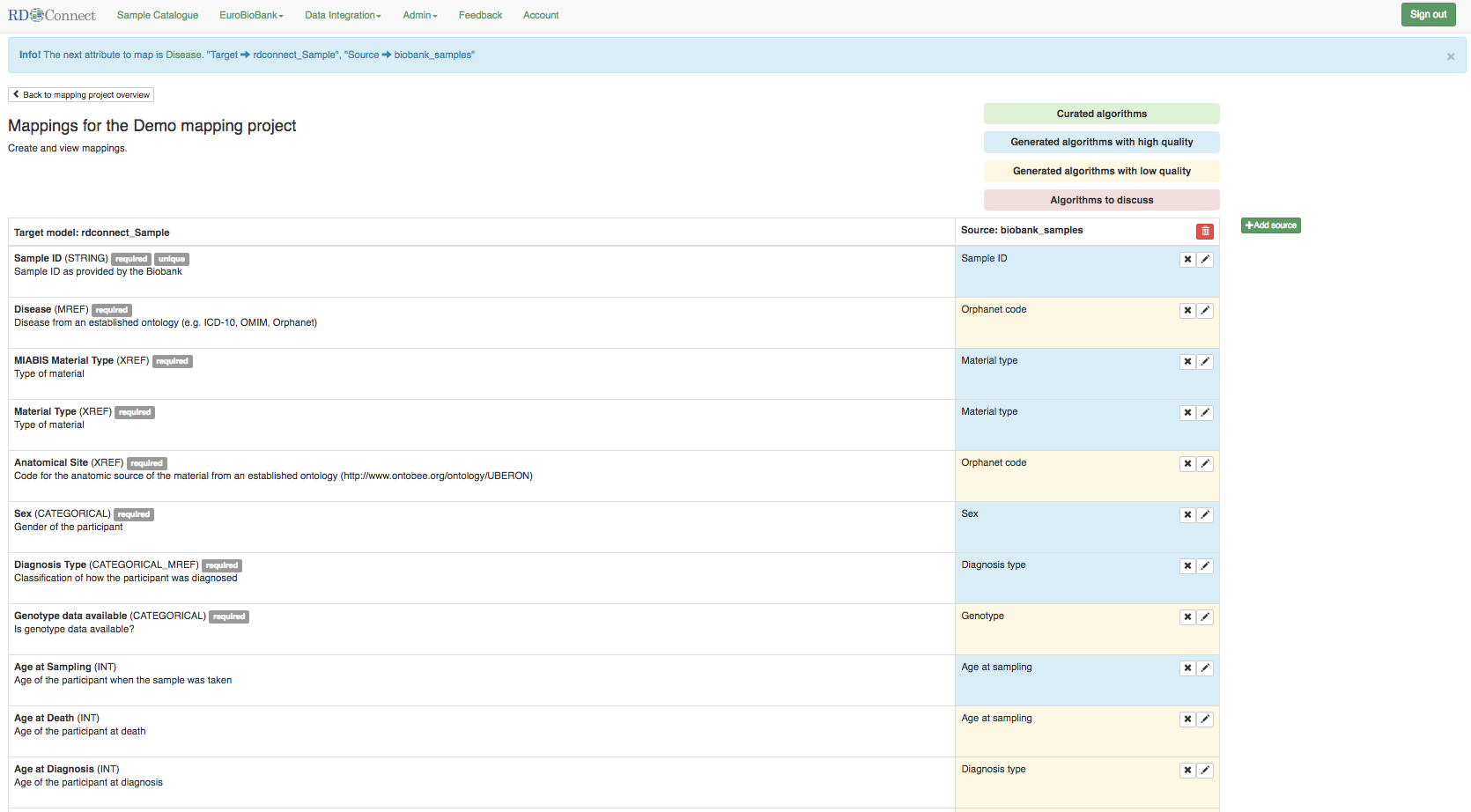 Mapping rules for your data
You can map multiple datasets
Software generates mappings
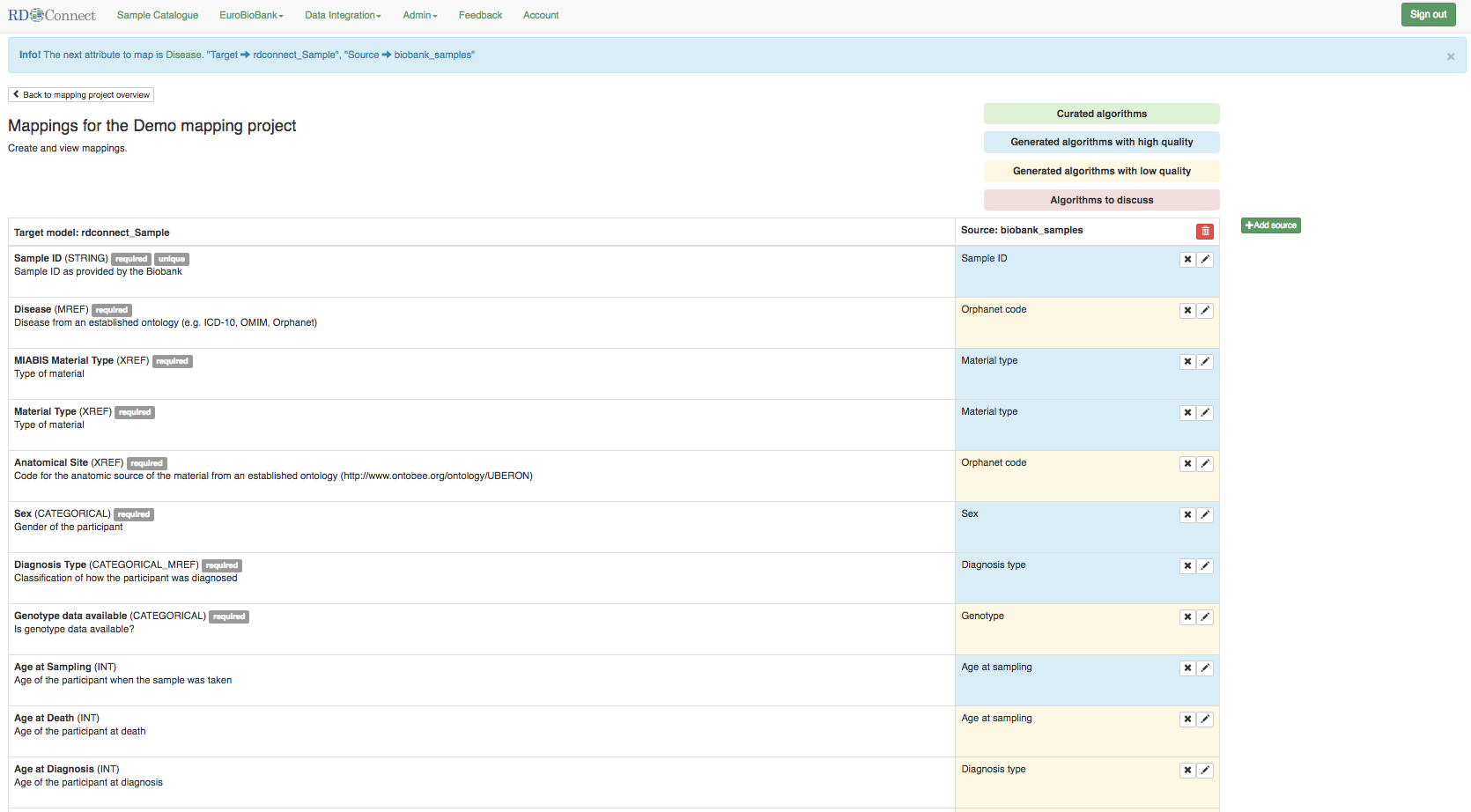 Colour indicates state of the mapping
Curation of mappings
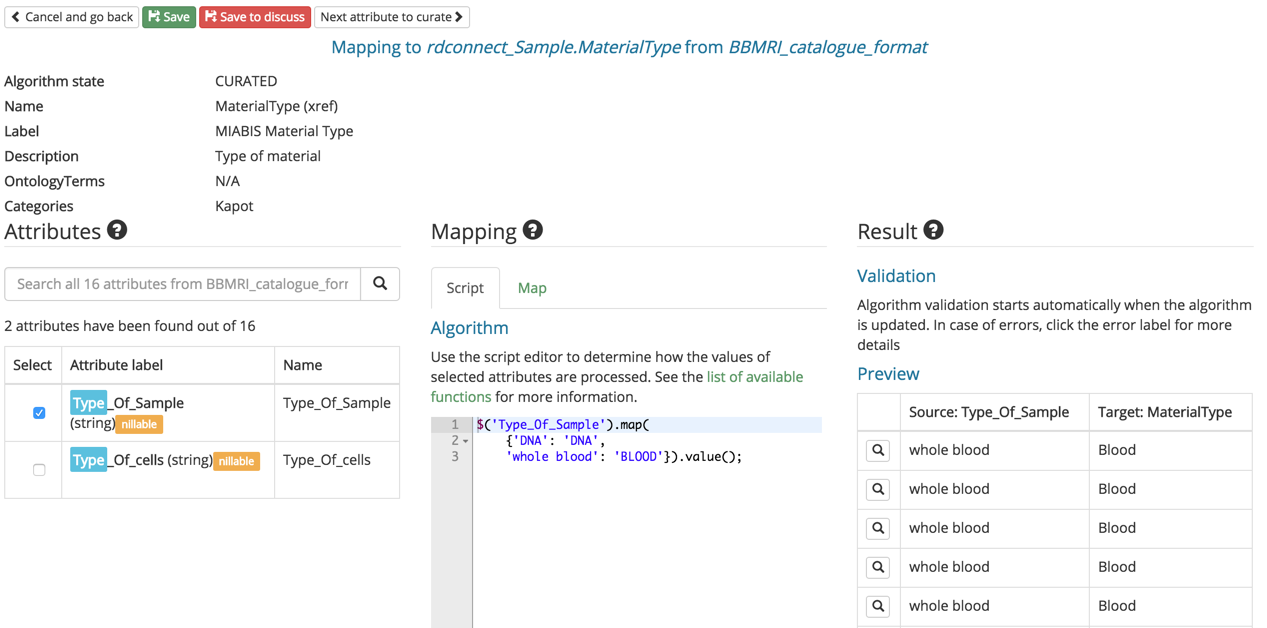 Curation of mappings
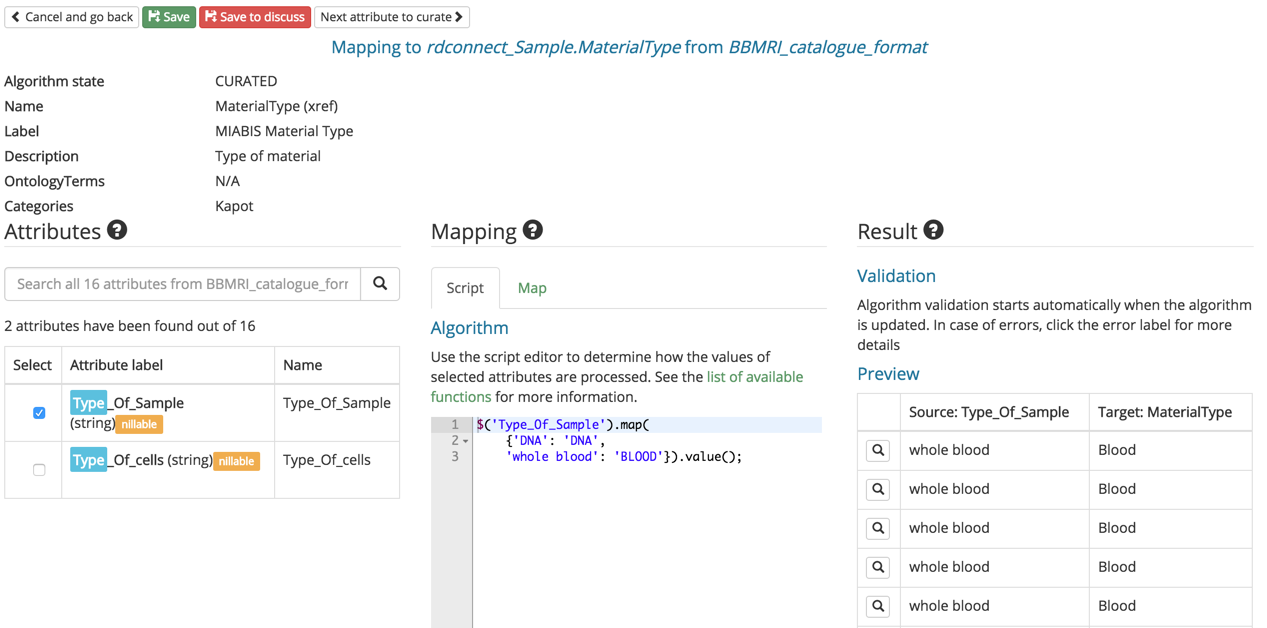 Create rules for conversion
Curation of mappings
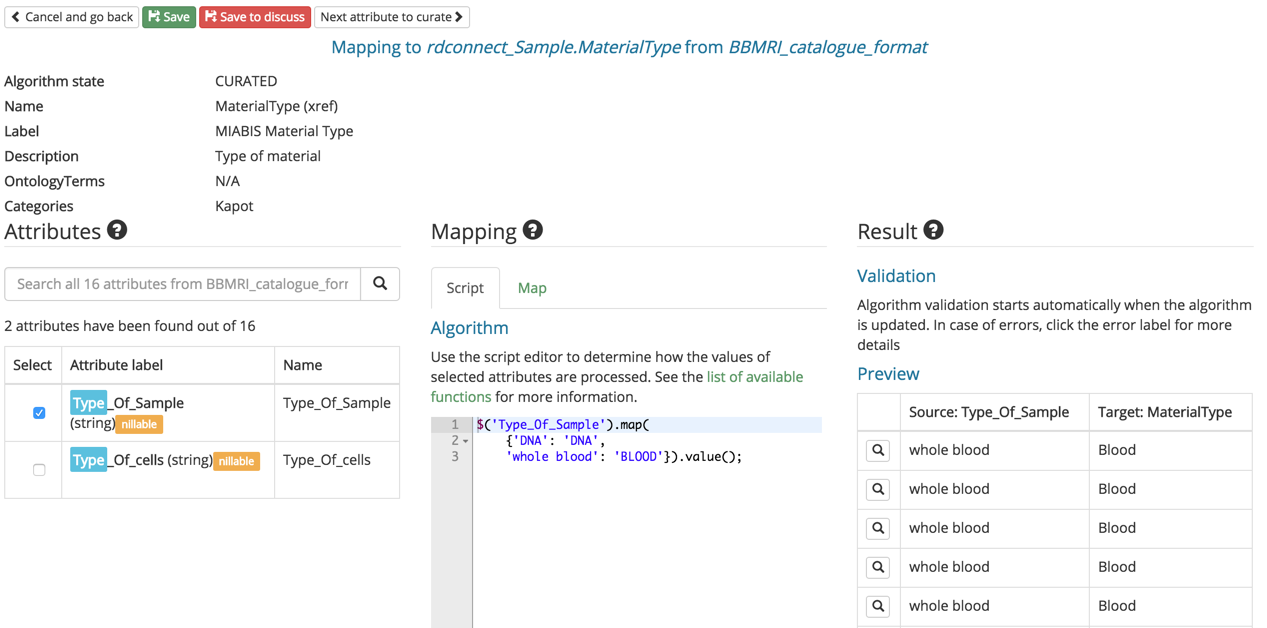 On the fly validation
Curation of mappings
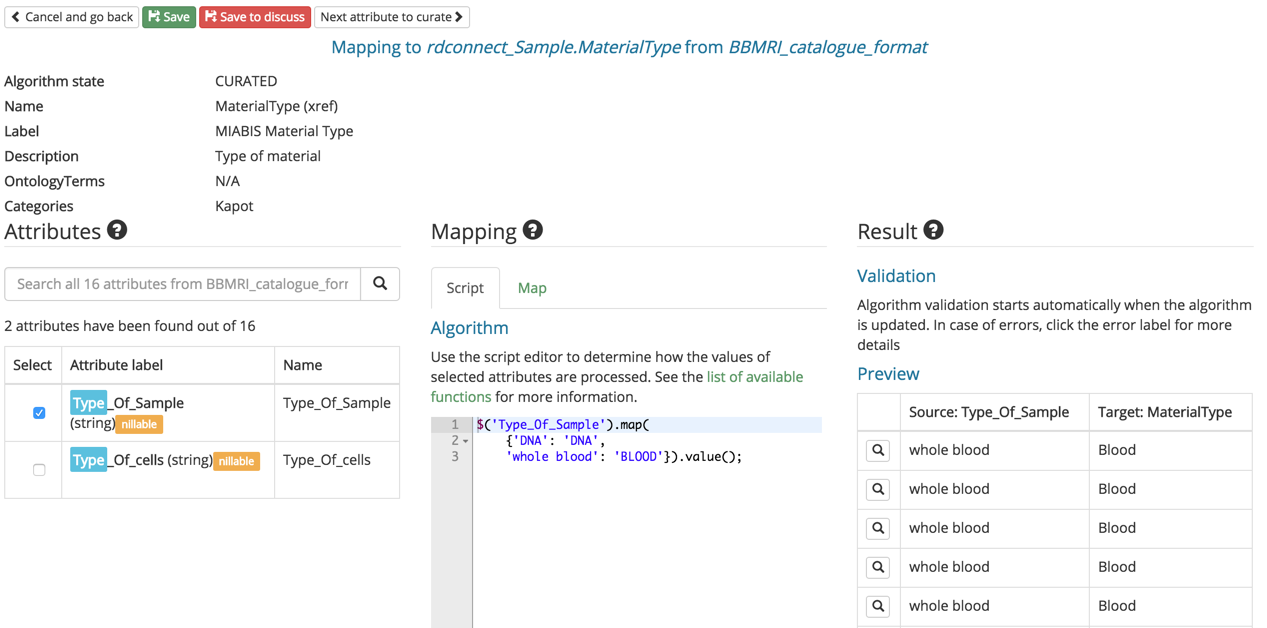 Mark mapping as:
Curated
To be discussed
Benefits
Tools reduce the burden of harmonising data
Easier to adopt standardized terminology
Allowing expert curation to provide high quality data
Make data usable for pooling and aggregation
FAIR Principles
Make resources sustainable for reuse
Findability
Accessibility
Interoperability
Reusability
doi: 10.1038/sdata.2016.18
Findable
Resources are assigned a globally unique and persistent identifier
Resources are described with rich metadata
Metadata clearly and explicitly include the identifier of the resource it describes
Resource can by found through other systems
Accessible
Retrievable by their identifier using a standardized communications protocol
The protocol is open, free, and universally implementable
The protocol allows for an authentication and authorization procedure, where necessary
Metadata are accessible, even when the data are no longer available
Interoperable
Use a formal, accessible, shared, and broadly applicable language for knowledge representation.
Use vocabularies that follow FAIR principles
Include qualified references to other (meta)data
Reusable
Richly described with a plurality of accurate and relevant attributes
Released with a clear and accessible usage license
Associated with detailed provenance
Meet domain-relevant community standards
What is FAIR not?
A standard
A specific technology or format
A data management system or analysis tool
The same as Open Access
Trivial to implement
21 May 2017
Make your samples & data FAIR
Step 1
Make knowledge explicit (do not assume people will know things that are obvious to you)
Include sufficient metadata (units, SOPs, access conditions, consent)
Provide the raw data (e.g. when you need BMI also provide length and weight)
Make your samples & data FAIR
Step 2
Use standards information models
Encode data using ontologies
Standard information models
Define the minimal information you should capture to make your data (re)usable
Provide structure to the information



Common information models: MIABIS, MIAPE, MIAME
https://biosharing.org/
Ontologies
Provide a well defined and unambiguous meaning to a term
Provide relations between terms, e.g. ’Breast Cancer’ is a ‘Cancer’ is a ‘Disease’

Common ontologies include: OBIB, HPO, OMIM
http://bioportal.bioontology.org/
Information model defines what information to include
Ontologies define acceptable values

Improve interoperability and reusability
Make your samples & data FAIR
Step 3
Publish metadata about your samples and data collections
Make it available to others
To learn more
Software
MOLGENIS - http://www.molgenis.org/
Reading
FAIR principles - DOI: 10.1038/sdata.2016.18
BiobankConnect - DOI: 10.1136/amiajnl-2013-002577 
SORTA - DOI: 10.1093/database/bav089
MOLGENIS/connect - DOI: 10.1093/bioinformatics/btw155
Movies
Upload - https://www.youtube.com/watch?v=VSZNXdaGIl4
SORTA -  https://www.youtube.com/watch?v=Wq81S-jR3l8 
BiobankConnect - https://www.youtube.com/watch?v=Gc1VKRCmTWU
Thank you for your attention!